M33 – The Triangulum Galaxy
Astrophotography Project;   Astronomy 2401 - Fall 2012
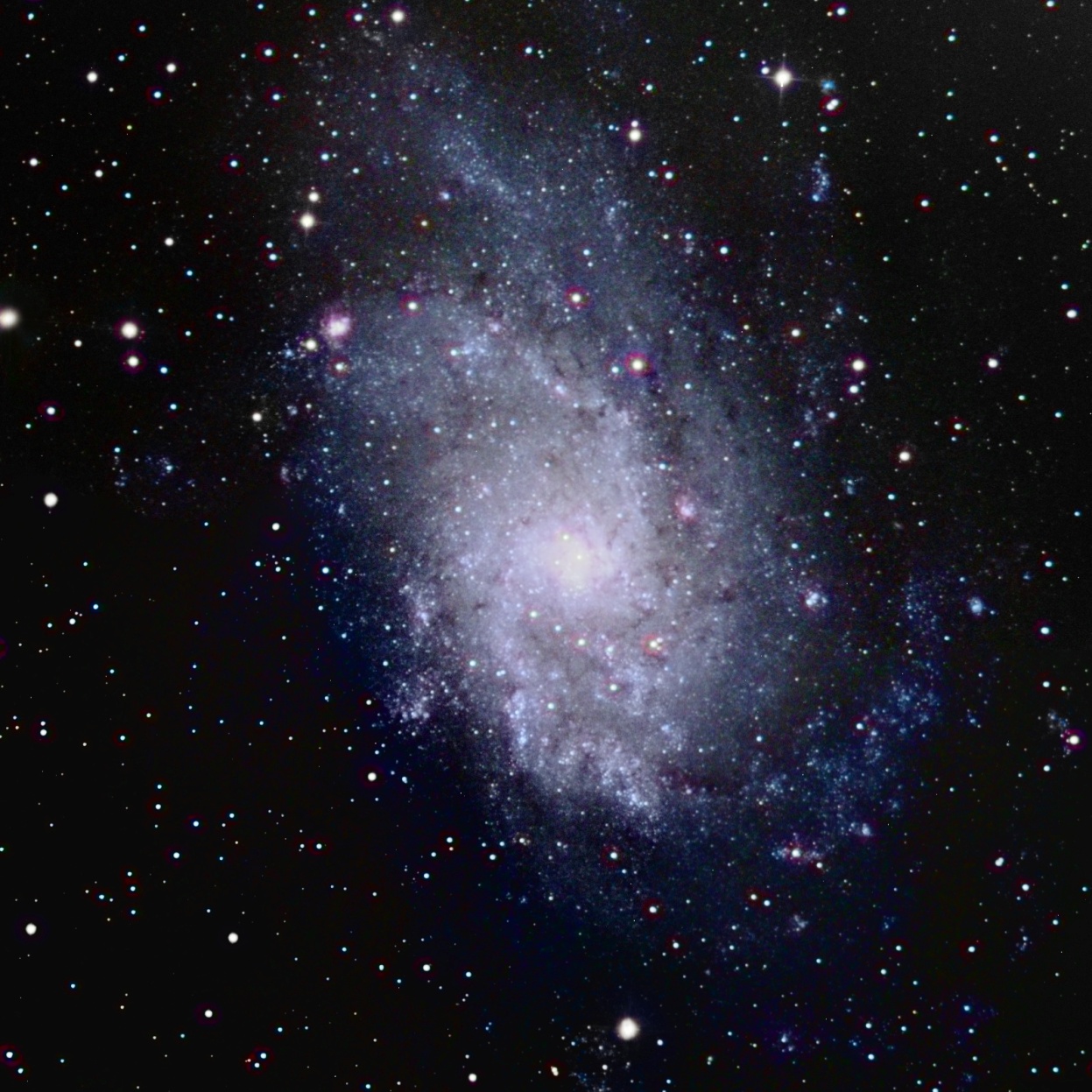 Why I chose this Object
Personal interests
The Andromeda Strain
 1969 novel by Michael Criton;
 1971 film by Robert Wise
Andromeda is relatively too large for my later project goals
Like Andromeda, Triangulum is in our Local Cluster
Triangulum is just the right size and just as interesting as Andromeda
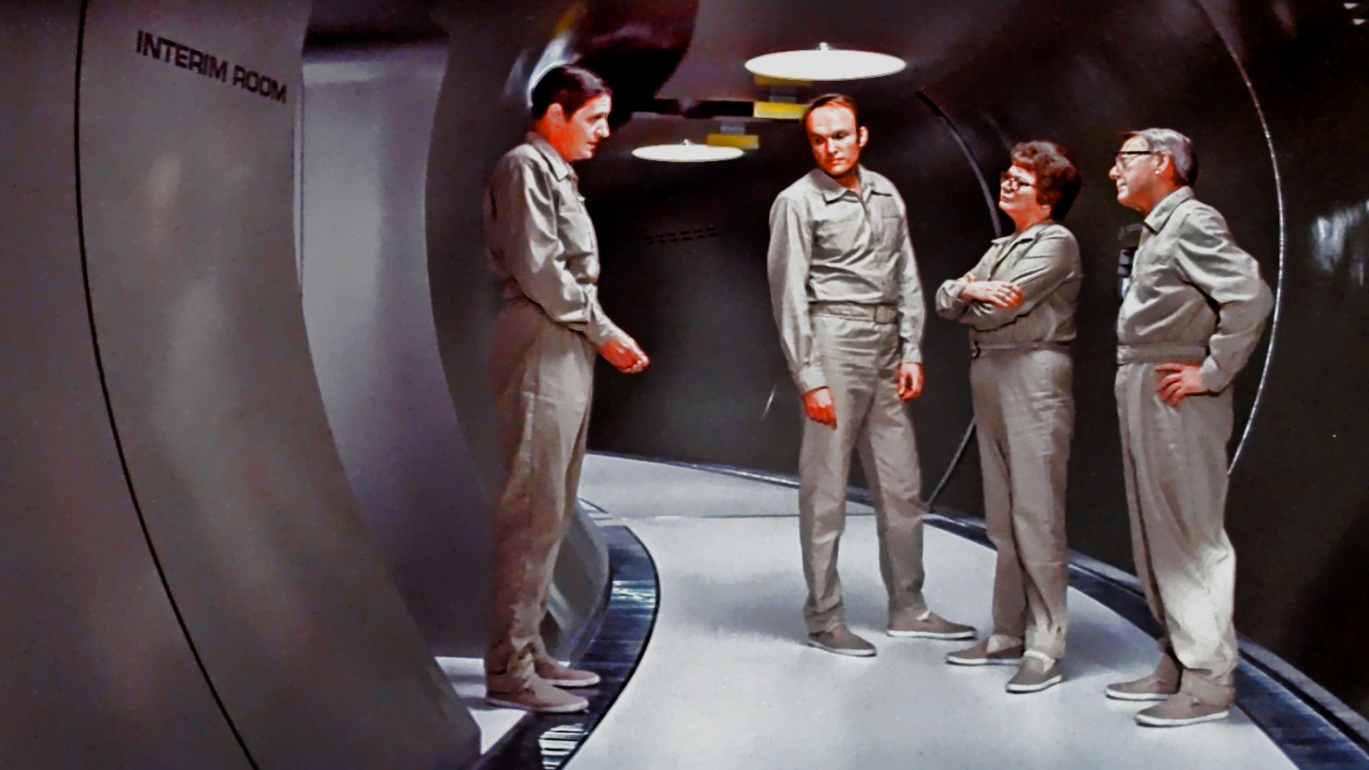 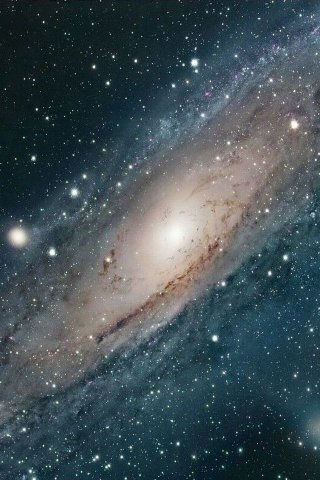 Triangulum Galaxy
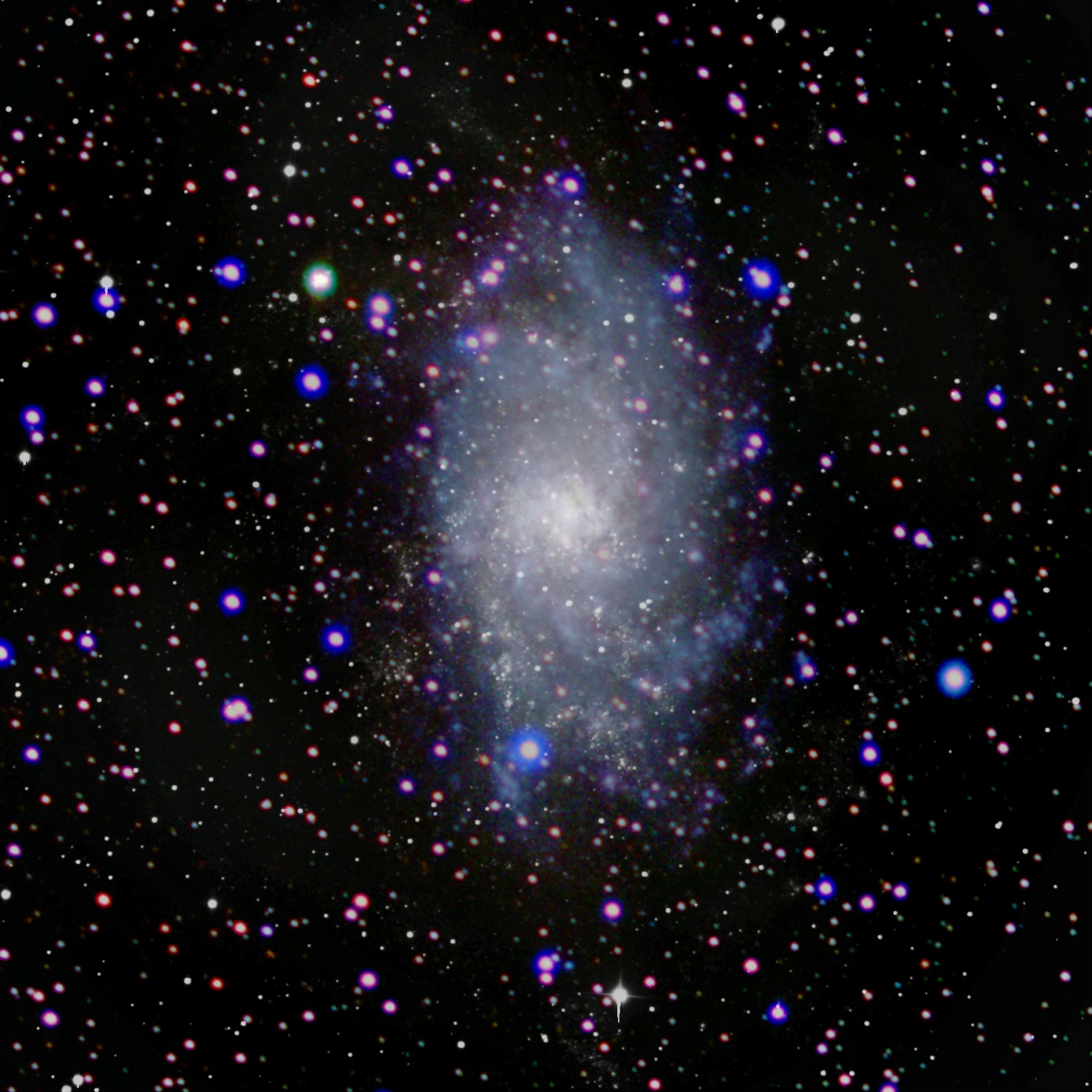 M33 or NGC 598
Sometimes referred to as the Pinwheel Galaxy
Location
RA:   01h  33m  50.02s;  Dec:    +30°  39’  36.7″
Aprox. 3 million light years from Earth
Third largest member of the Local Group of galaxies
In the Constelation Triagulam
Named for the near right angle formed by three brightest stars
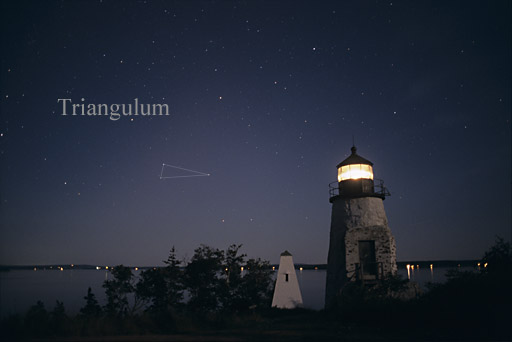 Triangulum Galaxy
Notable Characteristics
Spiral Galaxy ;      SA(s)cd
Diameter of roughly 50,000 light years
40 Billion Stars
Combined mass of all the matter within the galaxy is estimated at
	10^10 solar masses.
Likely a gravitationally bound companion of the Andromeda Galaxy
Triangulum Galaxy
Image Capture; Basic Process
Basic Process
(Raw images - Dark frames) / Flats = Clean Image
R+G+B=Color
Color + Monochrome = Detail with Color
Two Methods
(Due to time restraints, I chose to experiment)
Color data captured with a 5” refractor telescope
Higher resolution monochrome image would be achieved through creating a mosaic with the 20” Cassegrain telescope
Combine the color composite with the monochrome Mosaic
Triangulum Galaxy
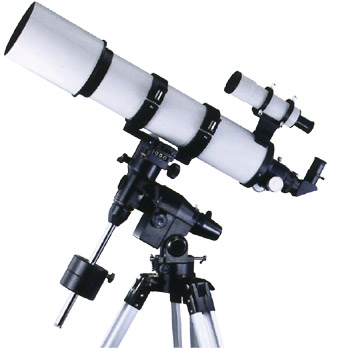 Image Capture; RGB Filters
RGB;    5” Refractor Telescope
Red, Green, and Blue Filters






CCD only captures a monochrome image
Separate filters transmit specific wavelengths of light
Filtered images then combined to create full color image
Exposures
Fifteen images taken with each RGB filter
Exposure of 3 minutes each
Total: 45 images and 135 minutes exposure time 
Dark Frames
5 images at an exposure time of 3 minutes each
No Flat field images used
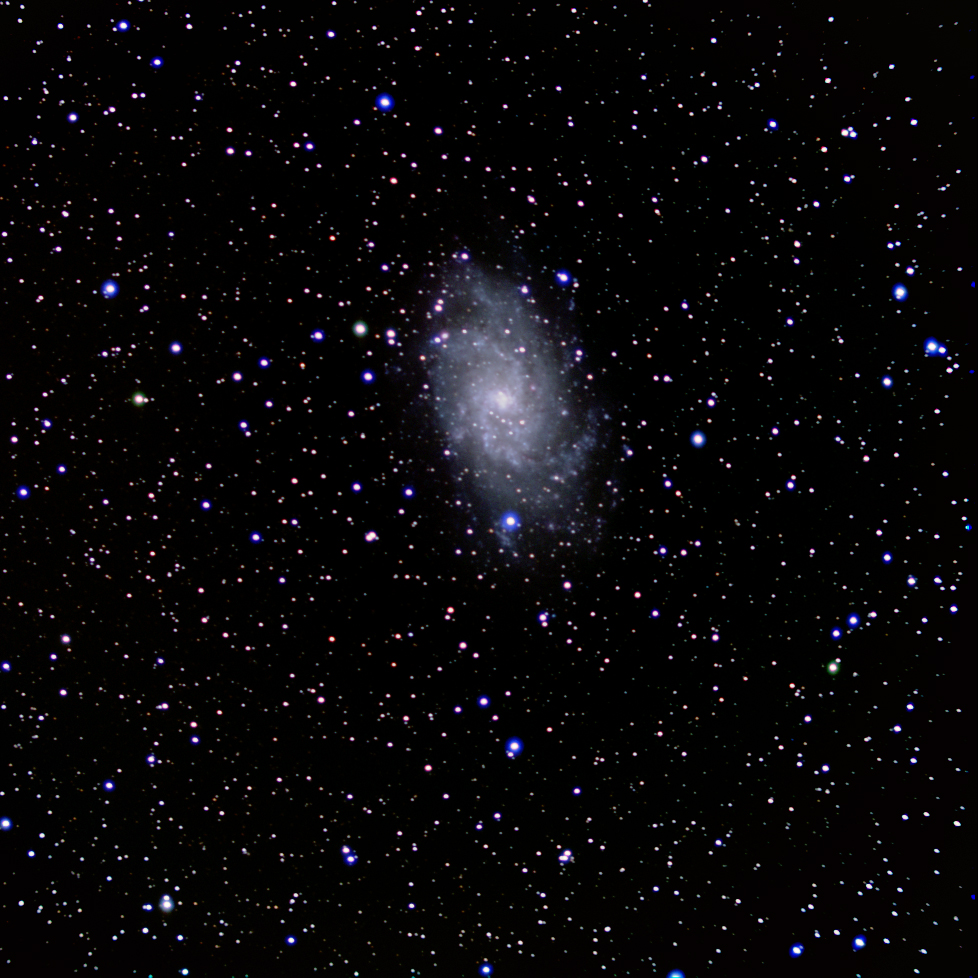 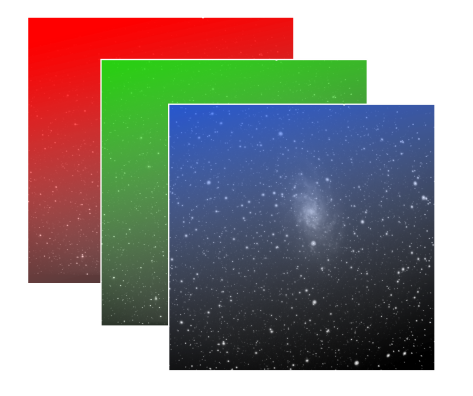 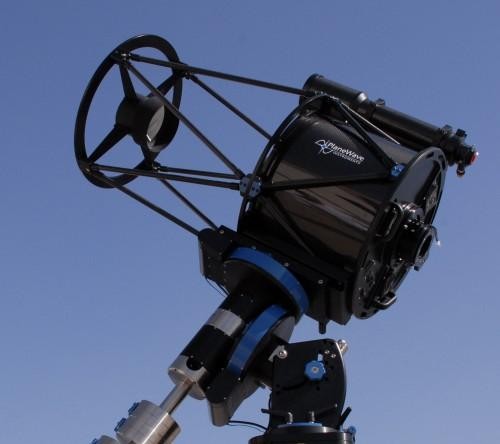 Triangulum Galaxy
Image Capture; Monochrome Mosaic
Monochrome; 20” Cassegrain Planewave Telescope
Mosaic





Different regions of the object are imaged and 
Then assembled into a single larger image
Exposures
4 separate regions imaged
10 images each @ 3 minutes
Dark frames
5 images @ 3 minutes
Flat-field images
Sourced from Dr. Clark; obtained the previous night
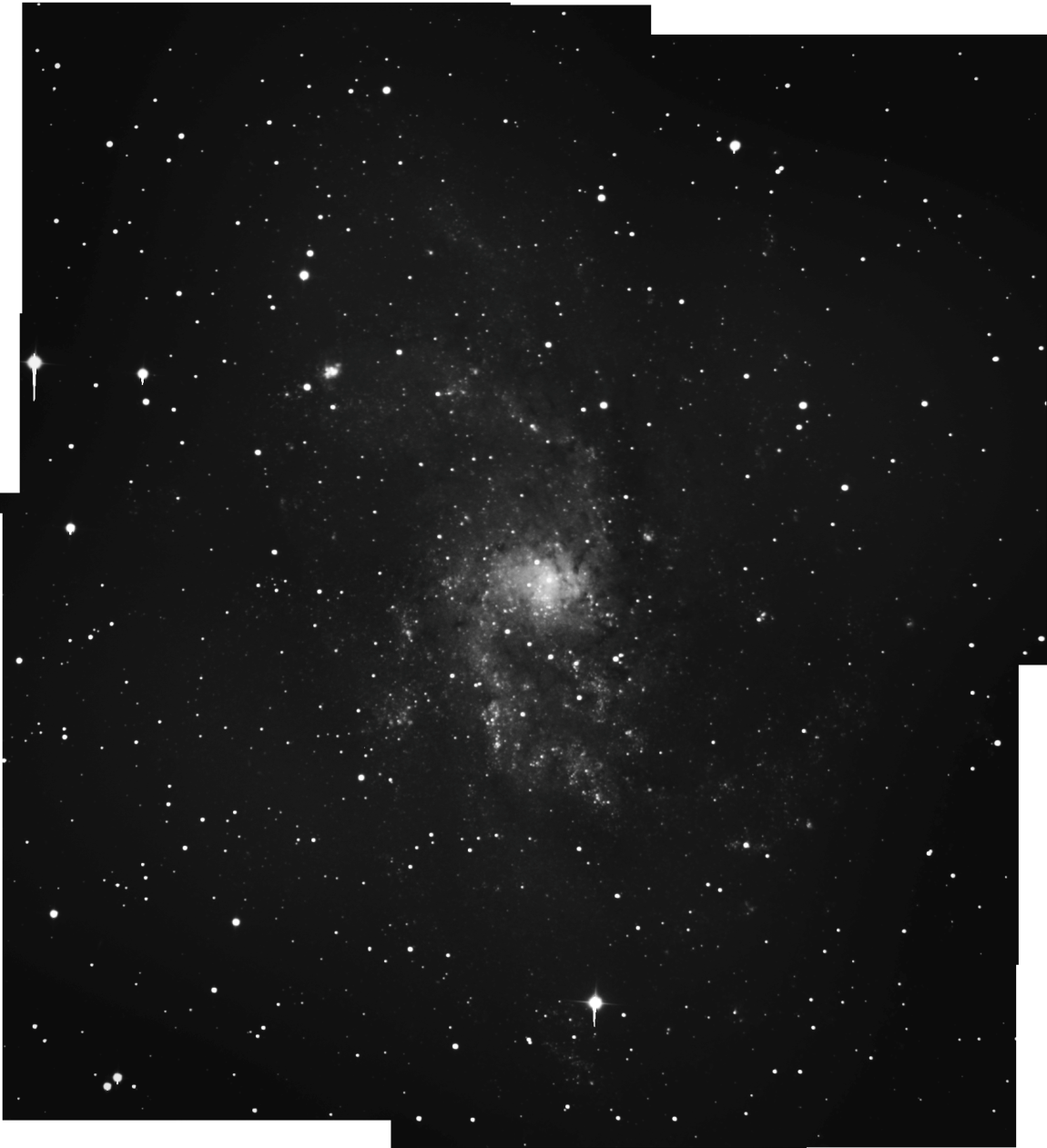 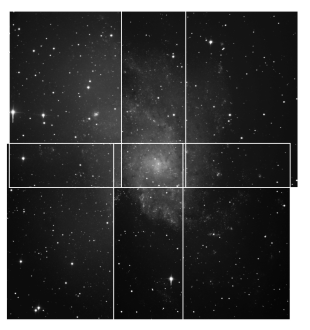 Triangulum Galaxy
Image Processing
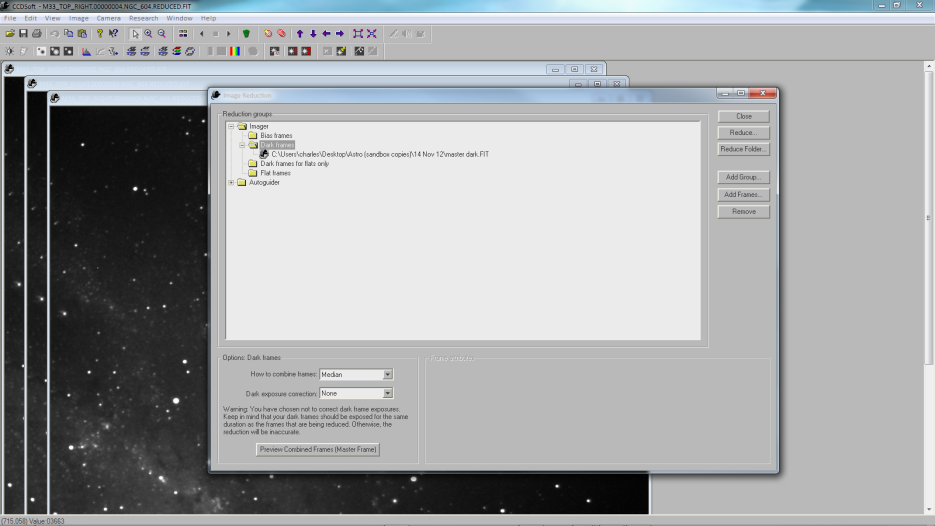 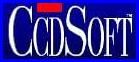 +
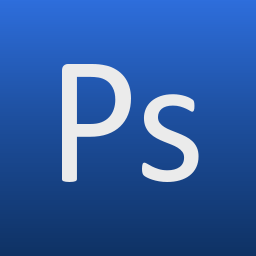 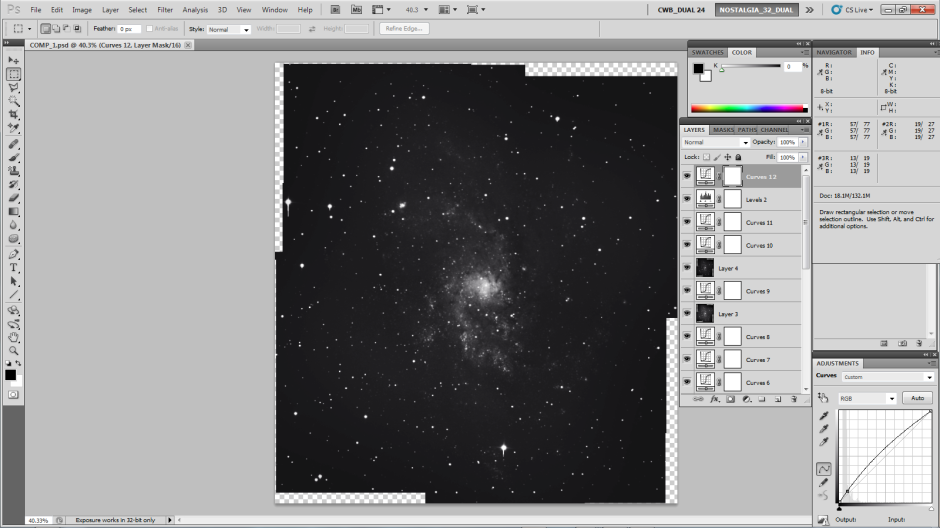 Triangulum Galaxy
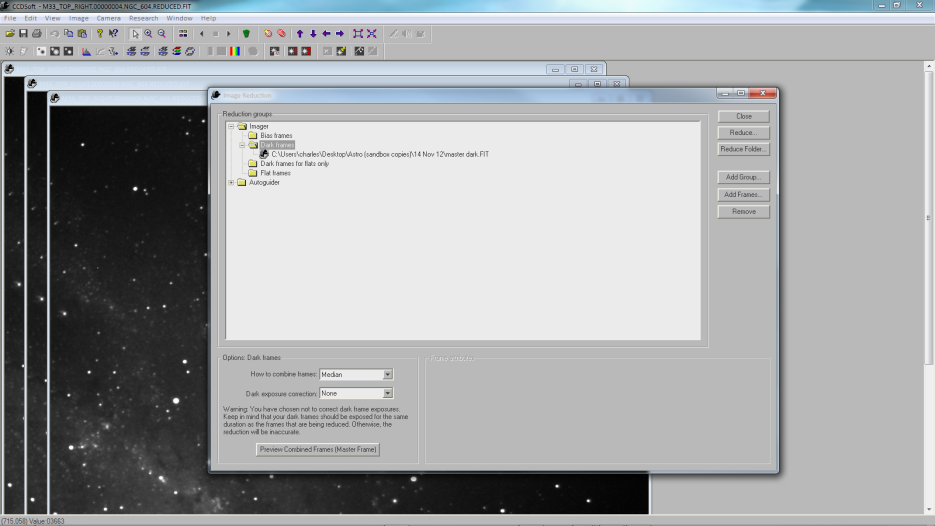 Image Processing; CCDsoft
Image Reduction
Images are removed of noise by 
       subtracting information from Master Dark
Alignment
RGB filtered images aligned together
Separate alignment of the 4 regions to be used in mosaic
Combine
RGB filters are combined separately
4 regions for mosaic are combined separately
Final output files
Final .FIT images are copied, ready for processing in Photoshop
Triangulum Galaxy
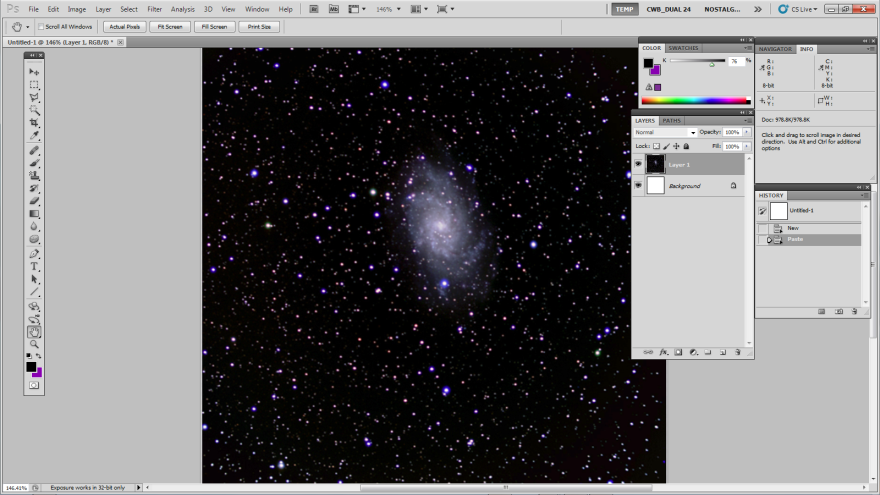 Image Processing; Photoshop,
RGB Color Composite
Baseline retouching
Establish uniform background 
       & object brightness
RGB Channel Merge
Separate filtered images are injected into the appropriate RGB channels
Retouching
Color correction and boost of lower-midtones
Levels
Curves
Separate curves adjustments for each channel
RCAstro / Gradient Exterminator
Removal of Blooming
Triangulum Galaxy
RGB; 5” Refractor Telescope
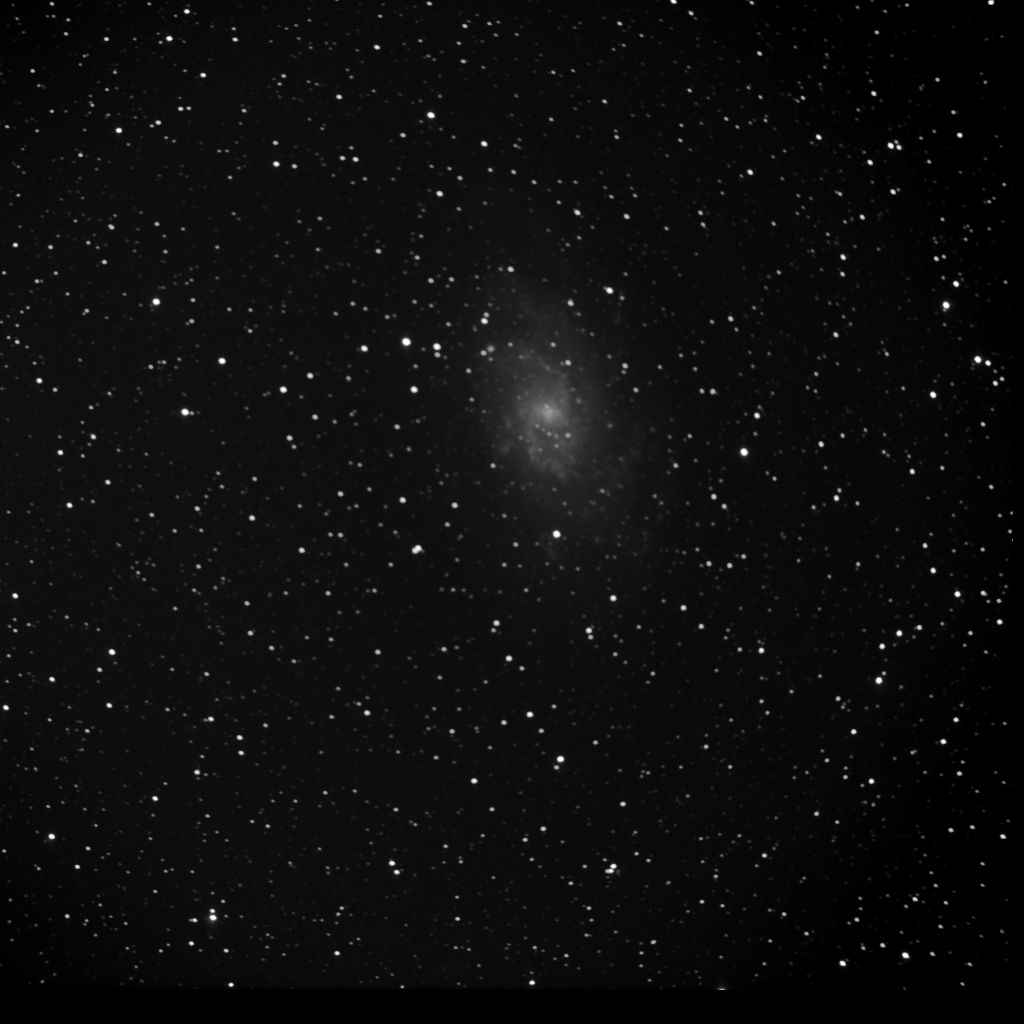 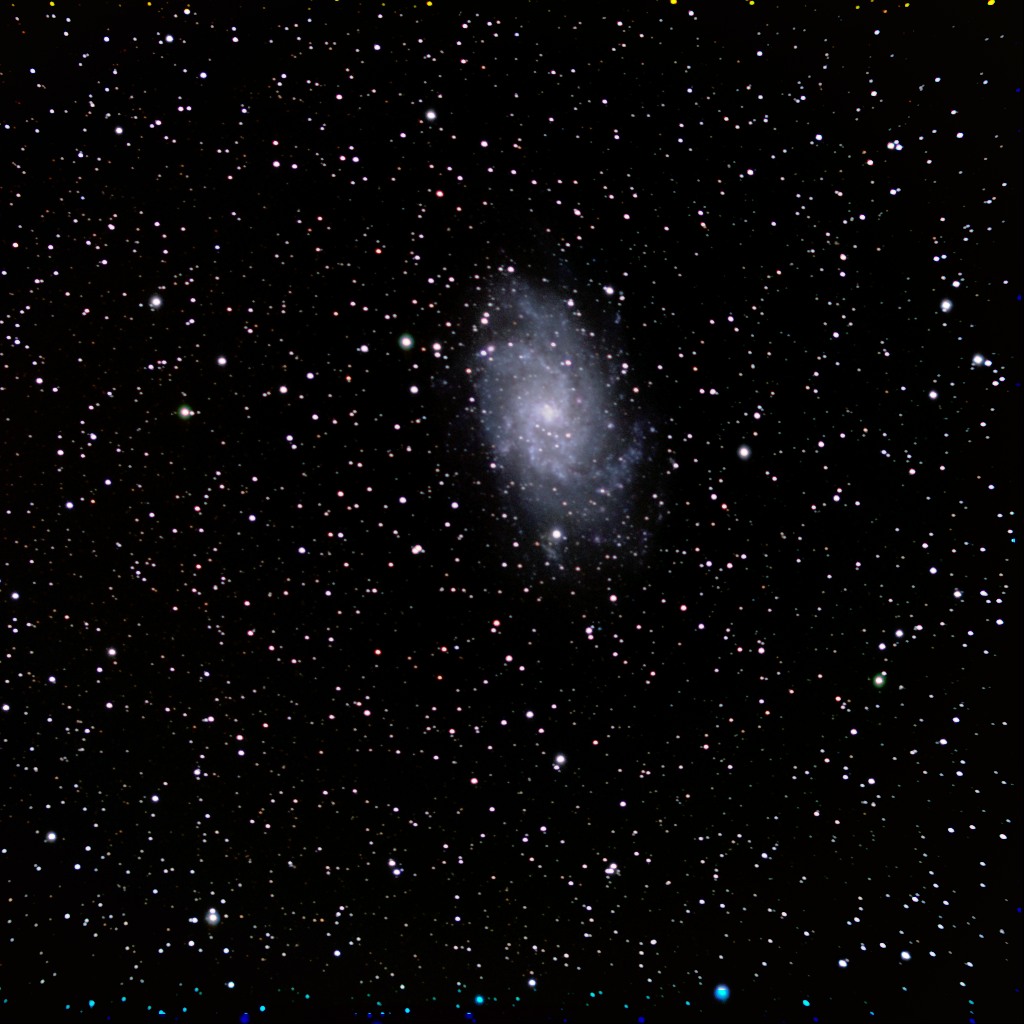 Red






	Green





	Blue
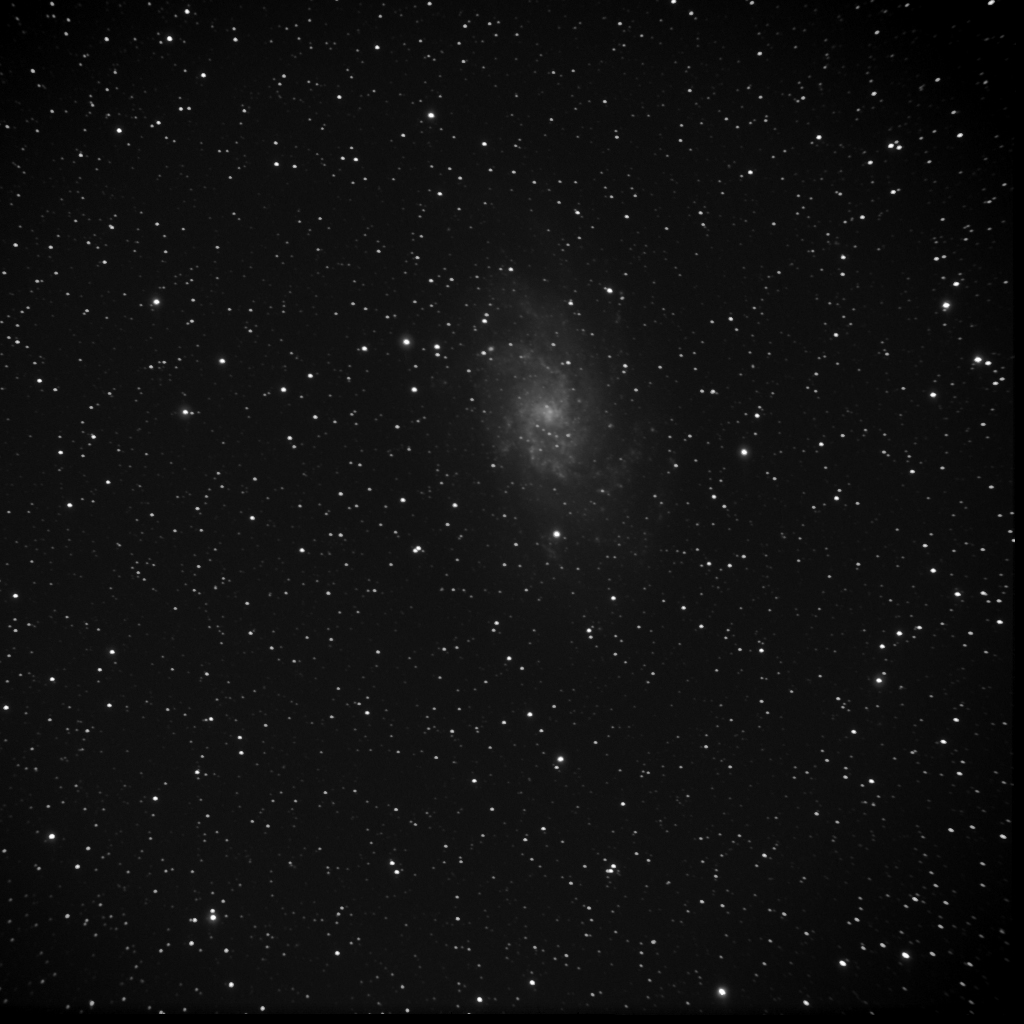 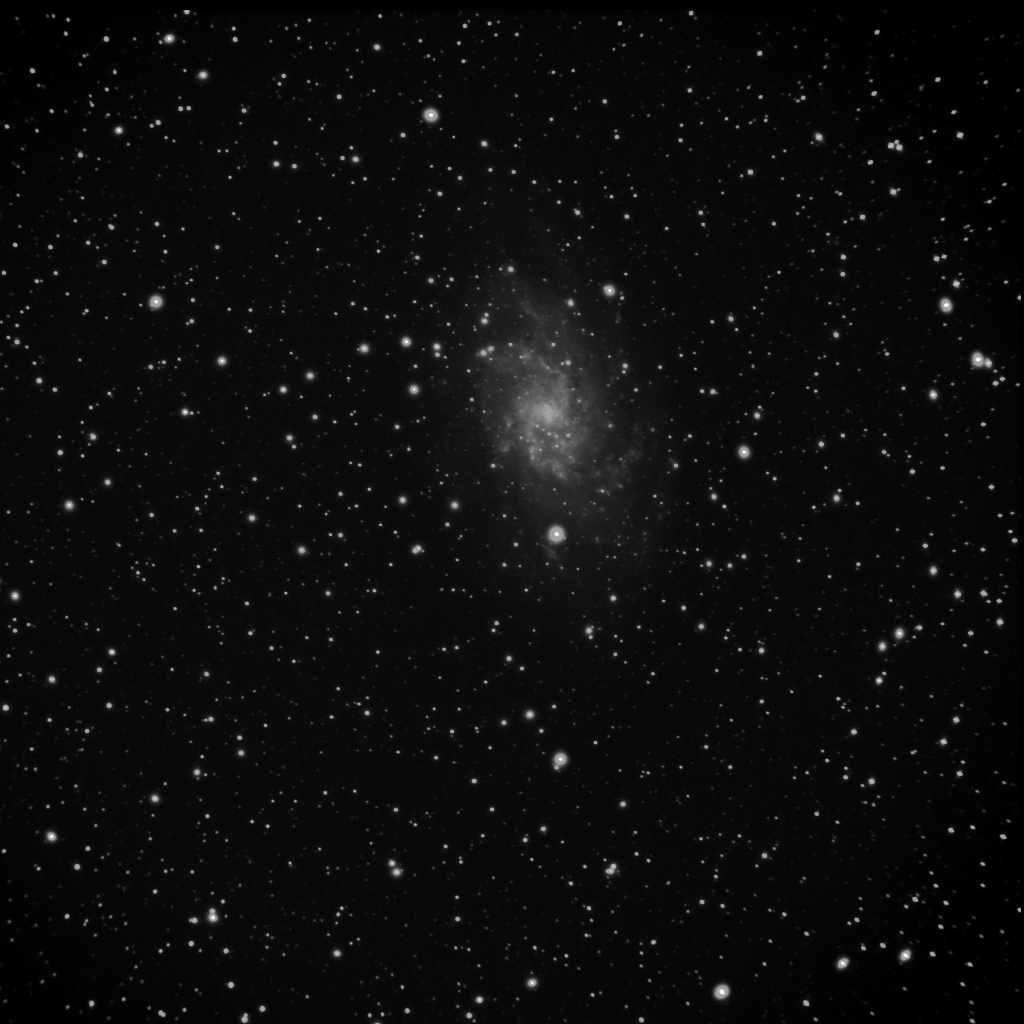 Triangulum Galaxy
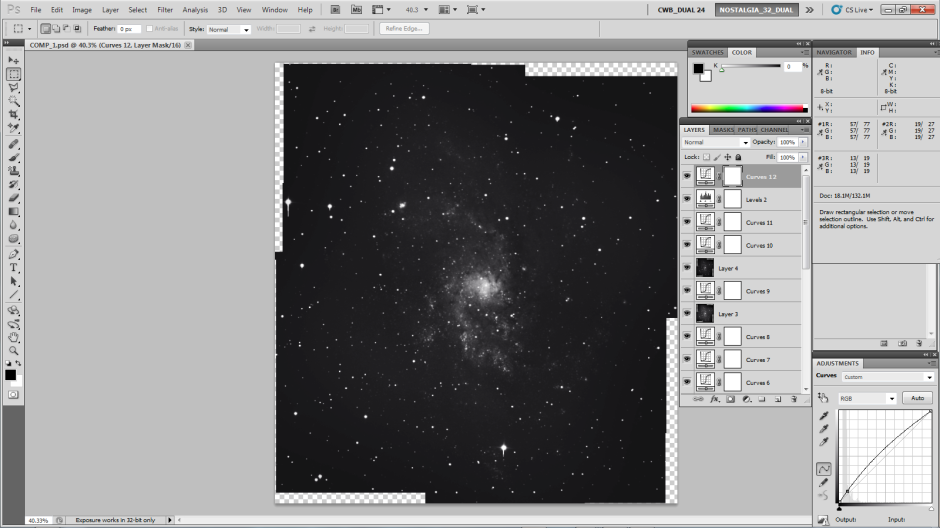 Image Processing; Photoshop
Mosaic
 Baseline retouching
Stitching
Crop the 4 source images; reduces ghosting
Automate   ->   Photomerge
Re-touching
Gradient correction and boost of lower-midtones
Levels
Curves
Separate curves adjustments for each channel
RCAstro / Gradient Exterminator
Removal of Blooming
Removal of ghosted objects
Triangulum Galaxy
Mosaic; 20” Cassegrain Planewave Telescope
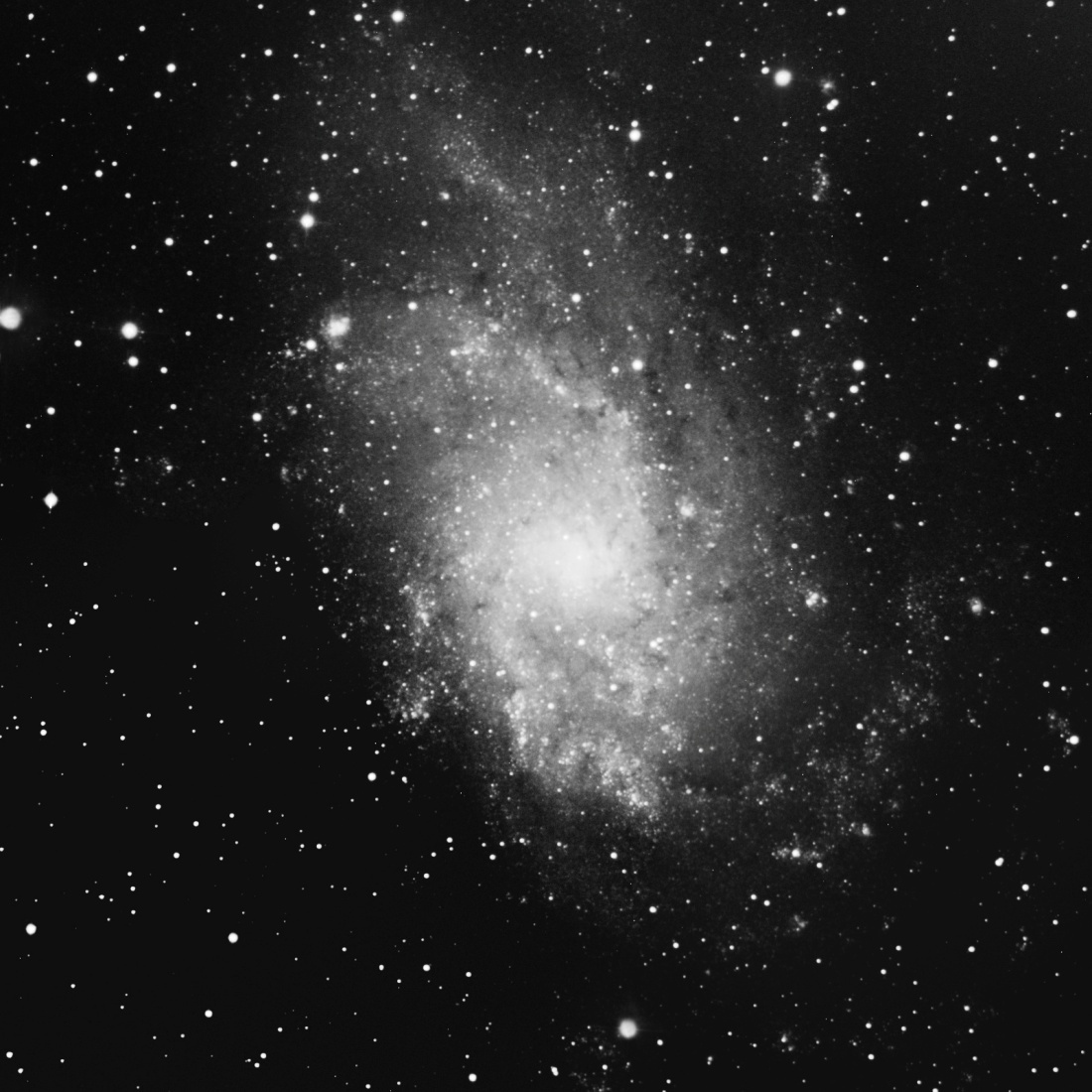 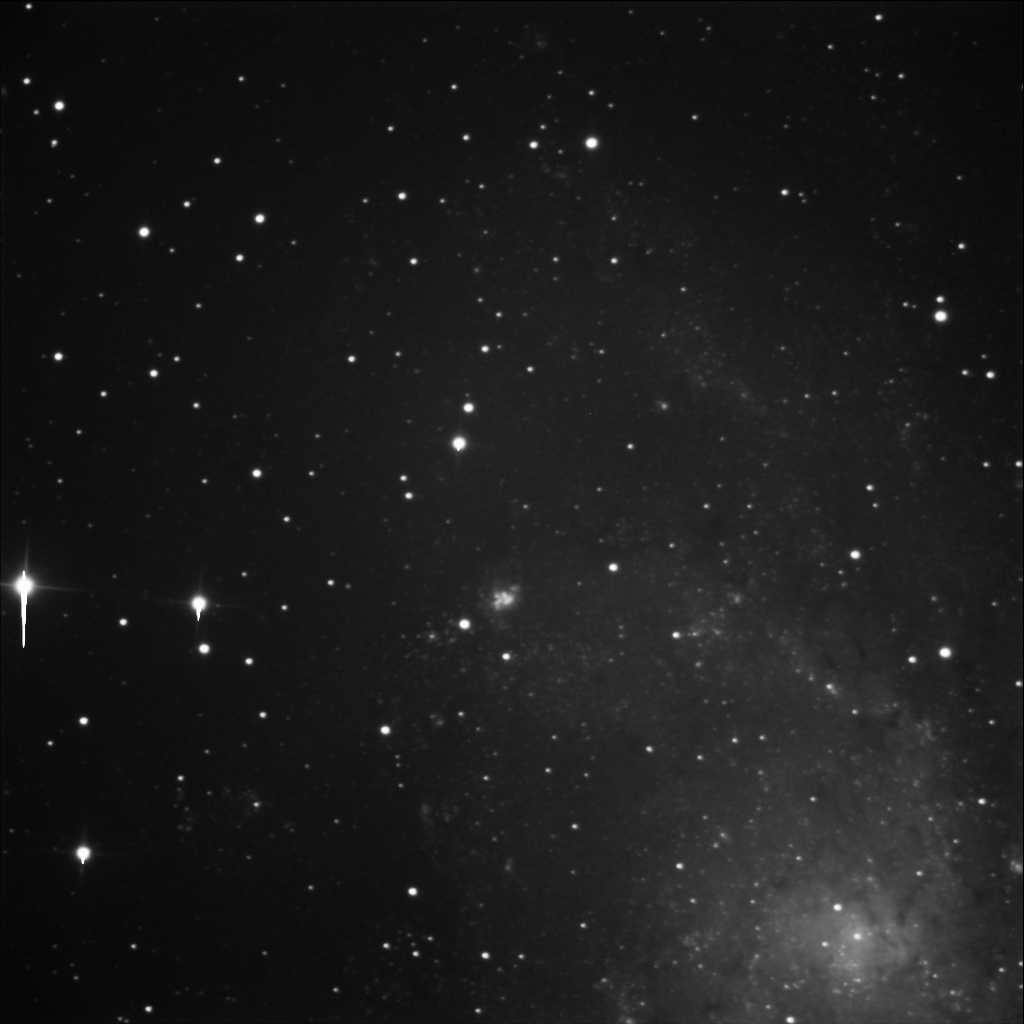 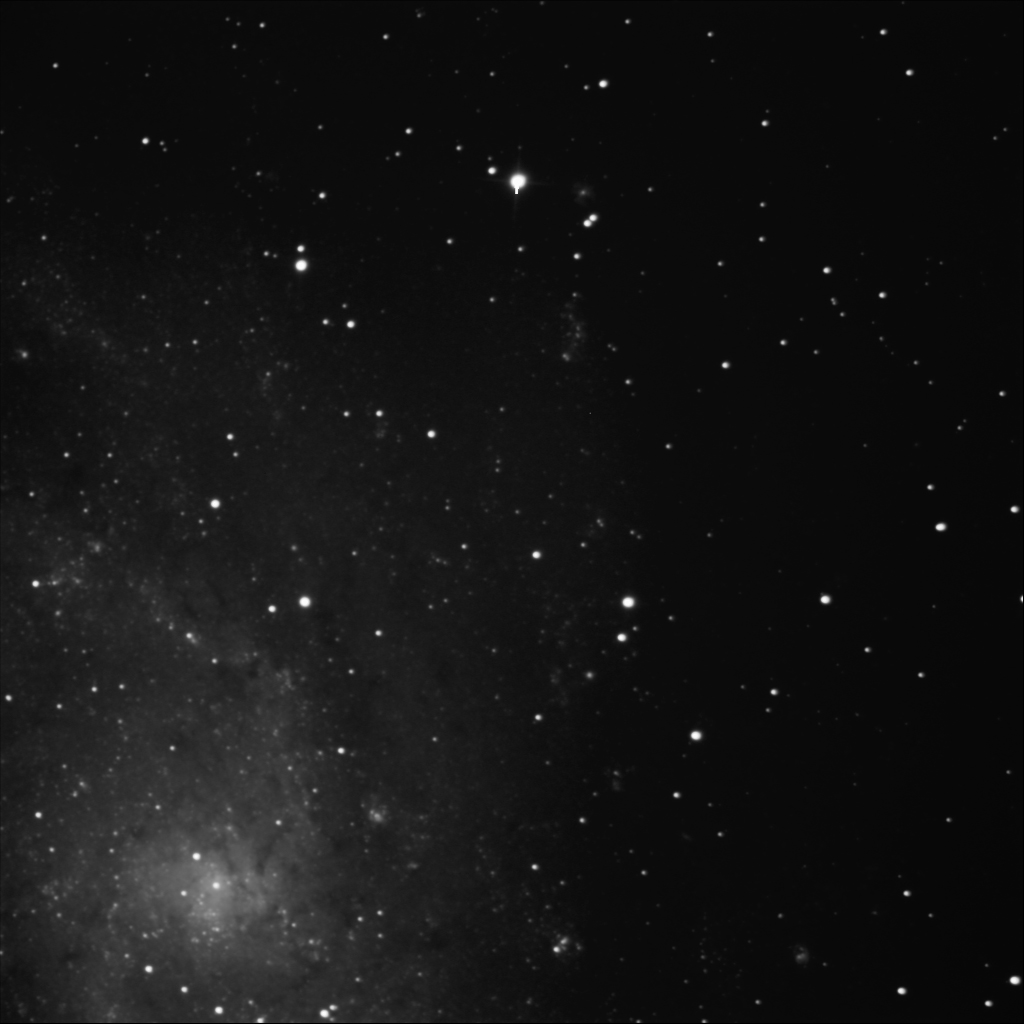 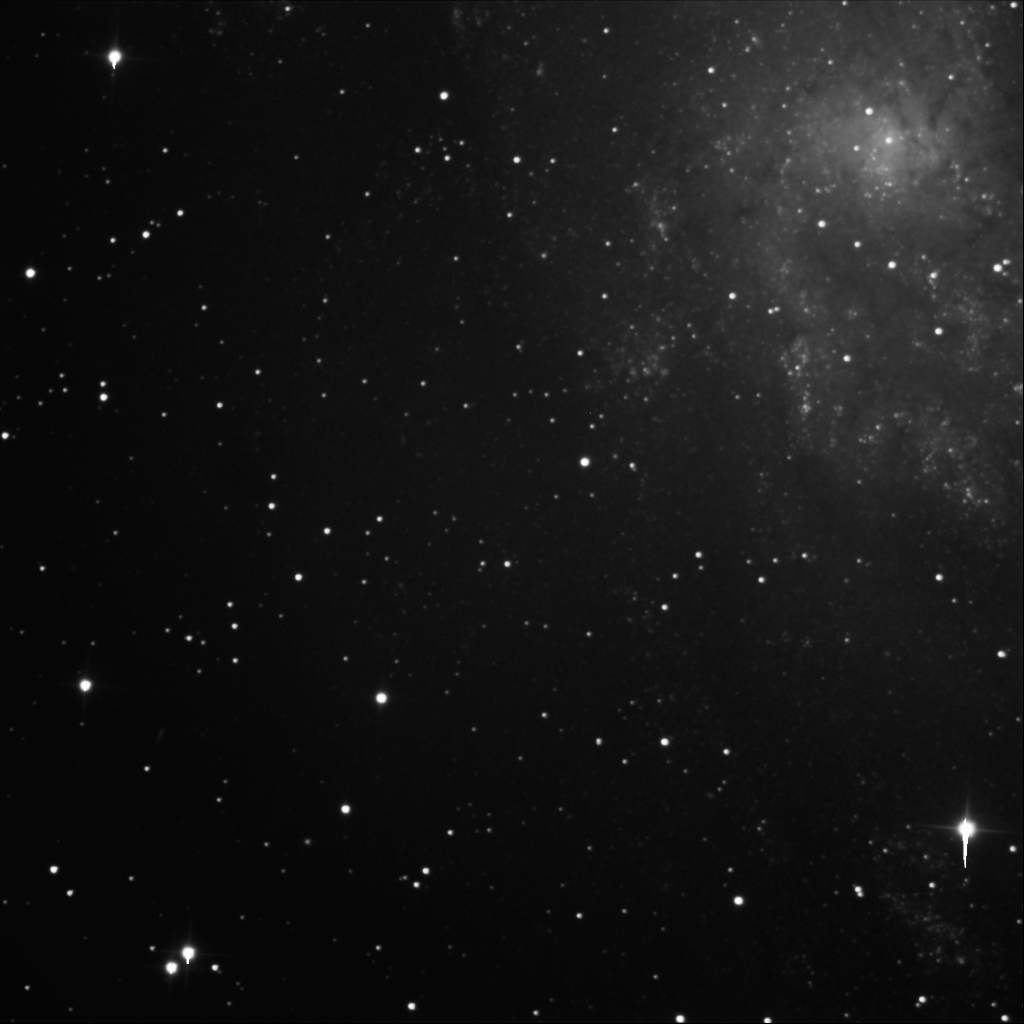 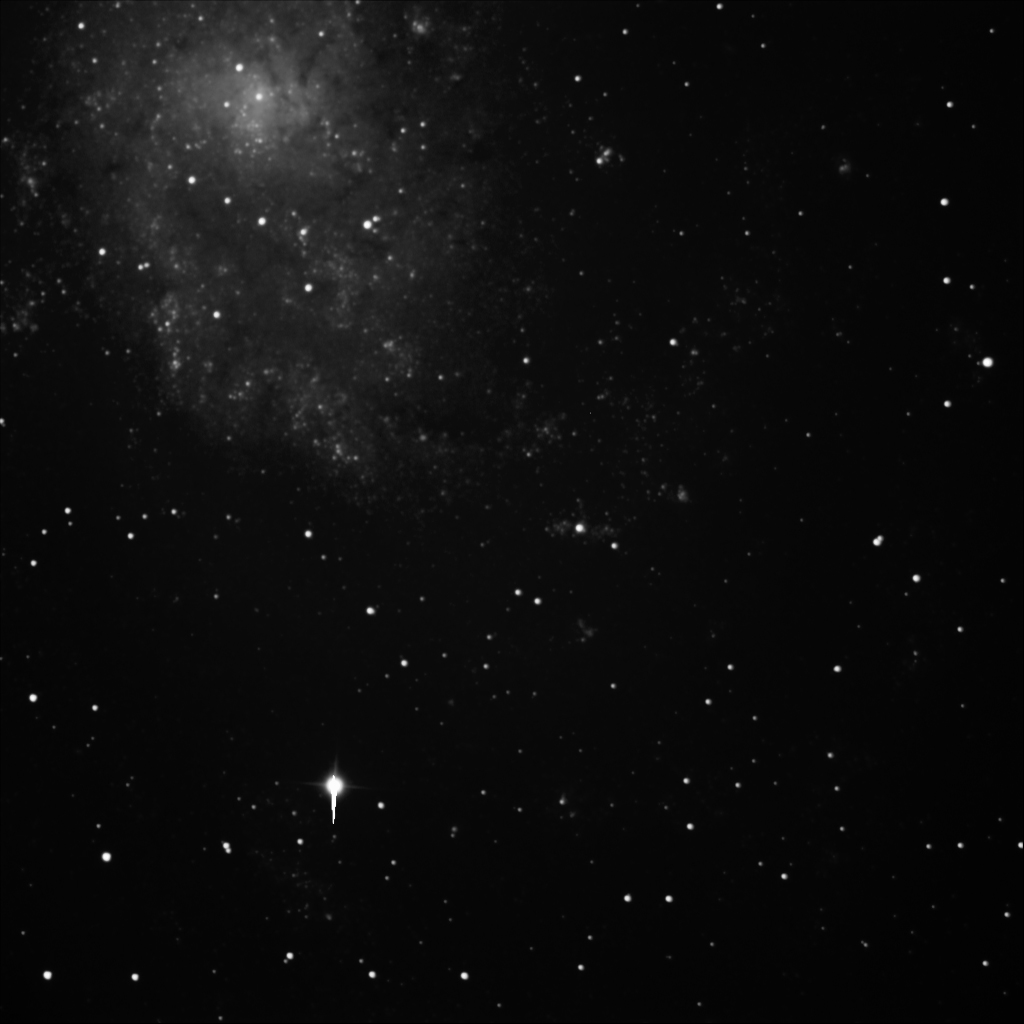 Triangulum Galaxy
Final Composite
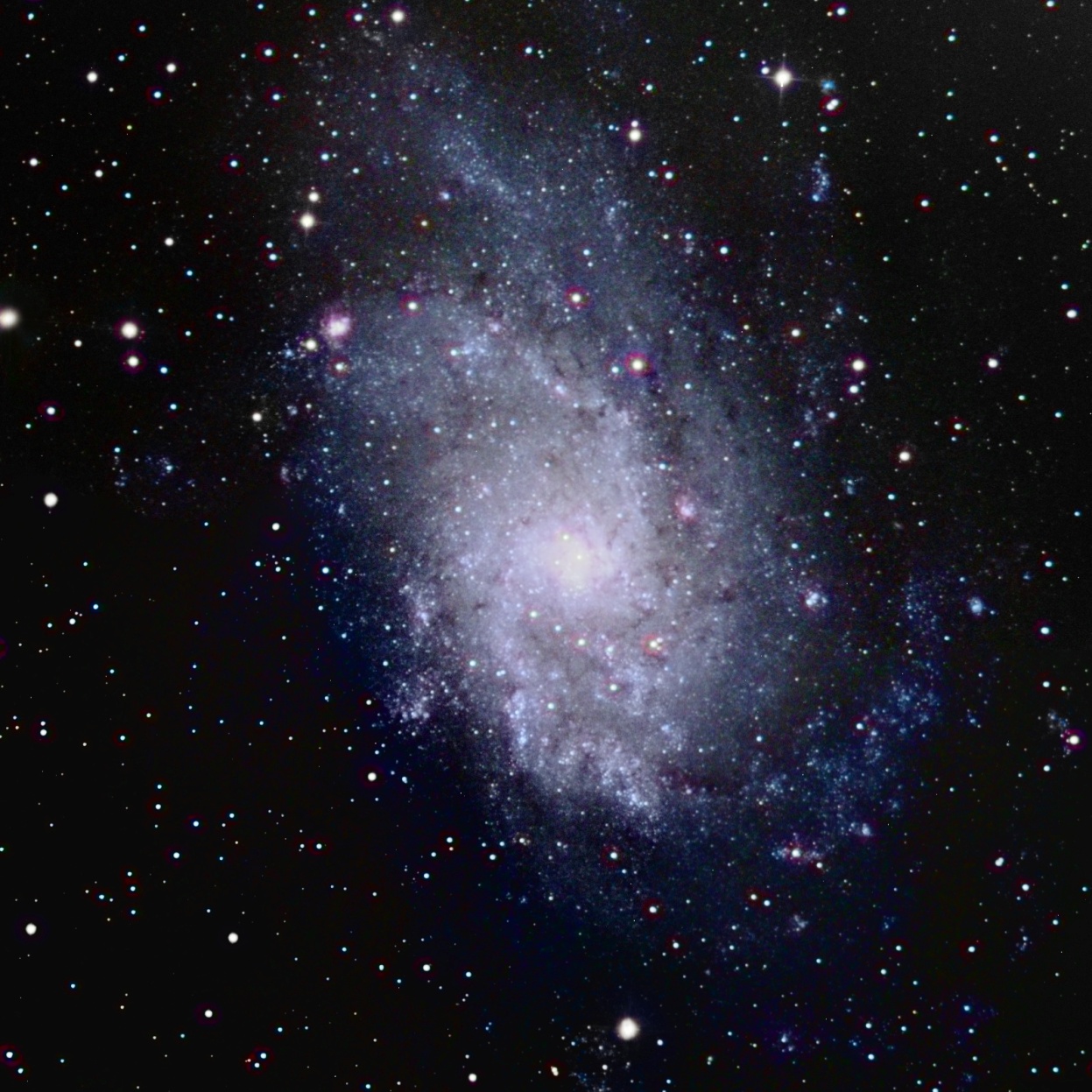 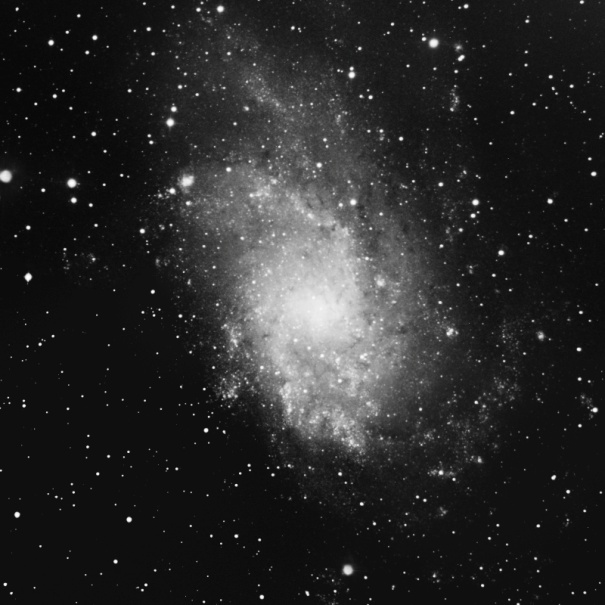 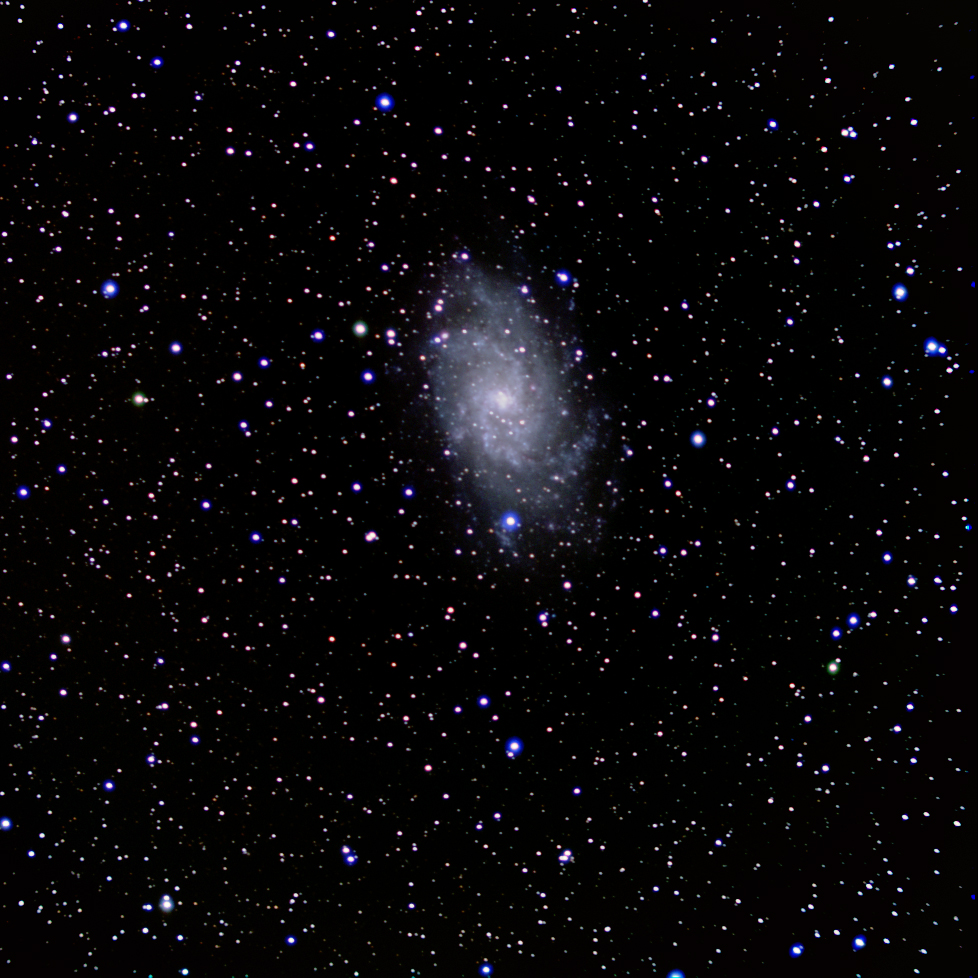 Triangulum Galaxy
Sources
http://en.wikipedia.org/wiki/Triangulum_Galaxy

http://www.nasa.gov/multimedia/imagegallery/image_feature_1841.html

http://messier.seds.org/m/m033.html

http://galaxiessolarsystem.blogspot.com/p/galaxie-facts.html

http://en.wikipedia.org/wiki/File:TriangulumCC.jpg

http://www.solstation.com/x-objects/and2disk.jpg

Wise, Robert , dir. Andromeda Strain. 1971. Film.
Triangulum Galaxy
Thank You!
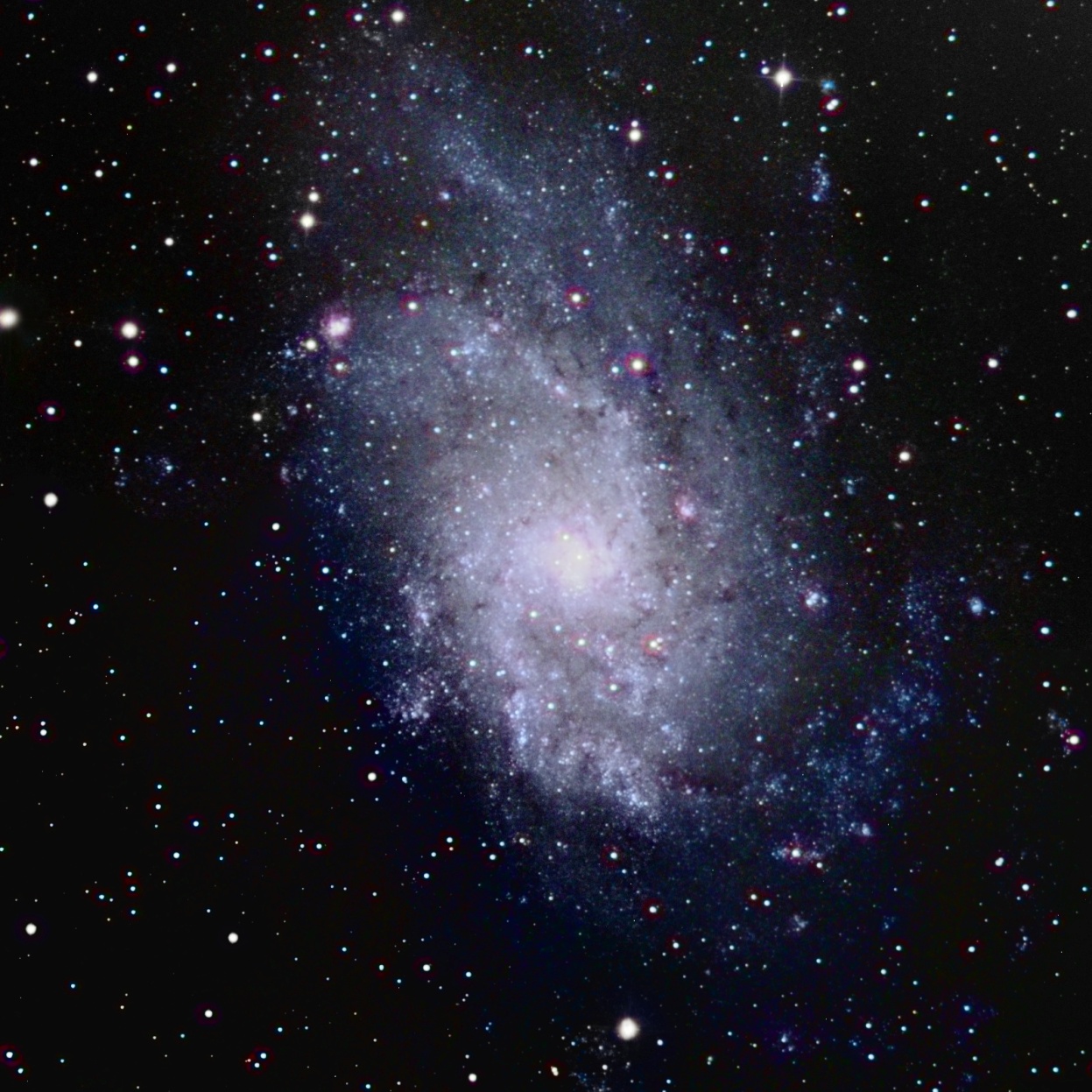